Acknowledgement to DL MU
Date: 2015-09-14
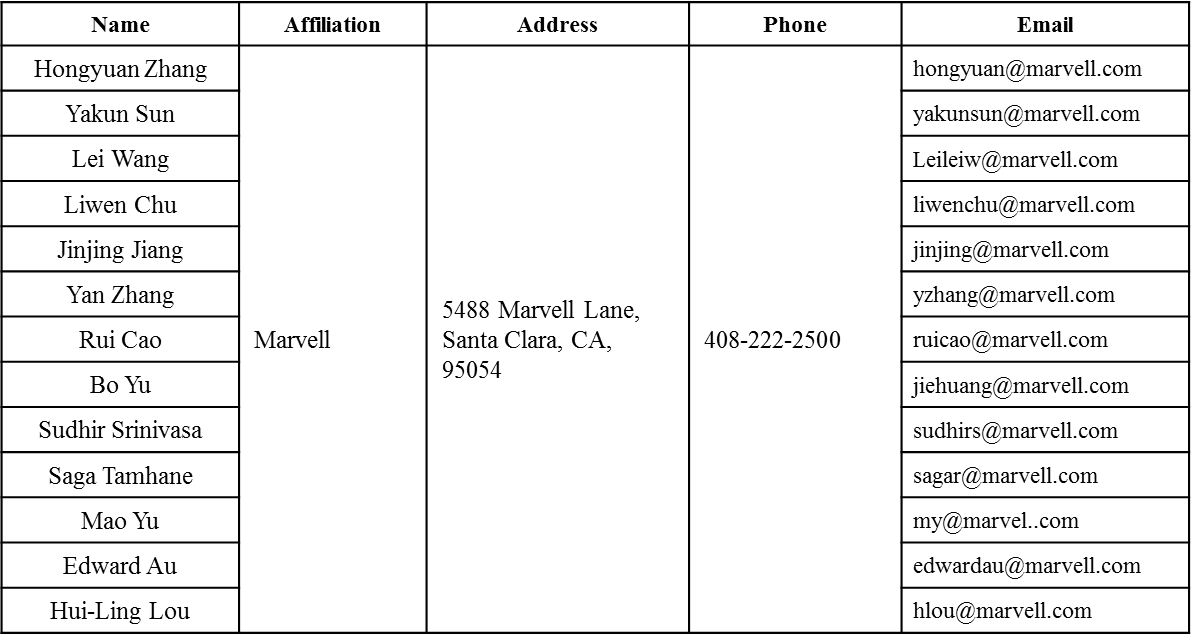 Slide 1
Liwen Chu et al. (Marvell)
Sept, 2015
Authors (continued)
Hongyuan Zhang,  Marvell, et. al.
Slide 2
Sept, 2015
Authors (continued)
Hongyuan Zhang,  Marvell, et. al.
Slide 3
Sept, 2015
Authors (continued)
Hongyuan Zhang,  Marvell, et. al.
Slide 4
Sept, 2015
Authors (continued)
Hongyuan Zhang,  Marvell, et. al.
Slide 5
Sept, 2015
Authors (continued)
Hongyuan Zhang,  Marvell, et. al.
Slide 6
Sept, 2015
Authors (continued)
Hongyuan Zhang,  Marvell, et. al.
Slide 7
Overview of Trigger Frame Format
Unicast Trigger and broadcast Trigger frame are MAC control frames.
Unicast Trigger and broadcast Trigger can be transmitted in DL OFDMA PPDU. [2]
MPDU Delimiter is attached to the Trigger frame in such case.
Common Info and Per STA Info are included in frame body of Trigger frame.
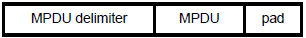 4
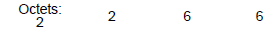 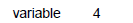 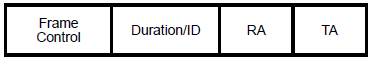 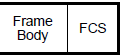 Pad
Common Info
Per STA/Group Info
……
STA0’s Info or 
Group 0 Info
STAn’s Info or 
Group m Info
Slide 8
DL OFDMA Frame Exchange Sequence
11ax allows DL OFDMA
DL MU MIMO may be combined with DL OFDMA. 
STAs which are DL OFDMA receivers need to acknowledge the received frames if the AP ask for immediate Ack or BA. 
OFDMA acknowledge can decrease the acknowledge overhead
Trigger frame or its simplification should be used for scheduling UL OFDMA acknowledgement.
OFDMA BA
AP’s (MU MIMO) A-MPDU with unicast Trigger to STA0, STA4, STA5
BA
BA
BA
BA
AP’s A-MPDU with unicast Trigger to STA3
BA
Backoff or 
PIFS
AP’s A-MPDU with unicast Trigger to STA2
BA
AP’s A-MPDU with unicast Trigger to STA1
BA
DL
UL
Primary 20MHz channel.
TXOP
Slide 9
Simplified Trigger for UL OFDMA Acknowledgement
Unicast trigger frame can transmit schedule info for UL OFDMA data and acknowledgement from STAs.
In DL OFDMA with short data frame, e.g. ~ 80-byte data PPDU in narrow resource unit (RU = subchannel), unicast trigger frame has bigger overhead.
The simplified Trigger for OFDMA acknowledgement can decrease the overhead and should include the following scheduling information in the frame payload:
RU Allocation includes Resource Unit information allocated to the STA.
UL PPDU Length. 
MCS can be omitted since the AP and STA can figure out the same MCS by UL PPDU Length and RU Allocation
The most robust MCS whose transmission time is shorter than UL PPDU Length can be selected.
Other fields in Unicast trigger frame can also be saved when triggering UL OFDMA acknowledgement, e.g.
AID, TC, Nsts are not needed for control frame. 
GI Mode, LTF Type/Num can be same as DL OFDMA.
Bits:
9
TBD
UL PPDU Length
RU Allocation
Slide 10
Marvell
Simplified Trigger in MAC Header
Putting the schedule information (frame body) of the simplified Trigger in MAC header 
uses less medium time than that used by separate Trigger.
guarantee that a STA correctly receives schedule information when the STA needs to acknowledge the received frames.
4
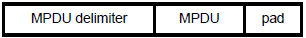 OFDMA ACK Trigger
OFDMA ACK Trigger in MAC Header
Slide 11
Marvell
References
[1] 802.11-15/0132-04-00ax-spec-framework
[2] 11-15-0831-00-00ax- broadcast and unicast in DL MU
Slide 12
Liwen Chu et al. (Marvell)
Straw Poll 1
Do you agree to add the following to the SFD?
The spec shall allow that the schedule information for OFDMA acknowledgement from STAs is contained in the MAC header of DL MPDU.
Slide 13
Liwen Chu et al. (Marvell)
Straw Poll 2
Do you agree to add the following to the SFD? 
The scheduling information content of OFDMA acknowledgement from STAs with the other scheduling information TBD:
UL PPDU Length (9 bits) + RU Allocation (TBD).
Slide 14
Liwen Chu et al. (Marvell)